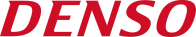 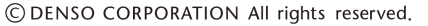 This information is the exclusive property of DENSO CORPORATION.　Without their consent, it may not be reproduced or given to third parties.
Linux experience in DENSO
1. Introduction of DENSO
 2. History and Future: IVI system with Linux
 3. OSS Activity in DENSO
 4. DENSO’s contribution to AGL
 5. Vision of future products
 6. Key message
Who am I ? (Self-Introduction)
1 / 22
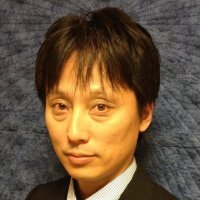 Kazuo Tsubouchi

DENSO CORP.
General Manager
Kazuo Tsubouchi started to work for DENSO Corp. in 2001. as a software engineer of DENSO Navigation system.Since then, he has been working for device driver, middleware and operating system related software.He has developed such kind of software running on WindowCE, RTOS, Linux.And since 2010 he focused on the embedded Linux system for DENSO IVI system.Kazuo Tsubouchi is currently General Manager of ICT(Information andCommunication Technology) Div 2 at DENSO Corp.He has the responsibility for the Platform development of DENSO (current　and future) IVI system.
2 / 22
DENSO is ...
Profile
Corporate Profile
Corporate Profile
3 / 22
Established
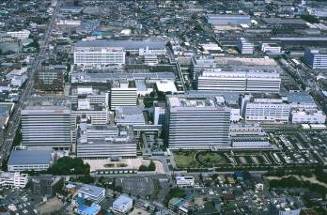 December 16, 1949
Capital
187.4 billion yen (US$1.6 billion)
Revenue
4,309.8 billion yen (US$35.9 billion)
Consolidated basis
Operating Profit
331.4 billion yen (US$ 2.8 billion)
Consolidated basis
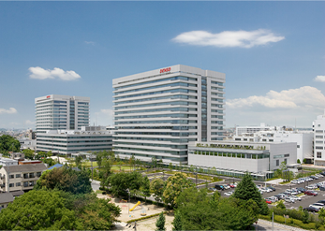 Employees
Consolidated basis
Non-consolidated basis
146,714
38,493
Consolidated Subsidiaries
188
(Japan 61, North America 28, Europe 35, Asia 58, South America/Others 6)
35
Affiliates under the Equity Method
(Japan 13, North America 4, Europe 4, Asia 12, South America/Others 2)
*There is one non-consolidated subsidiary.
Notes:
U.S.dollar amounts have been translated, for convenience only, at the rate of 120.17 yen = US$1,
the approximate exchange rate prevailing on March 31, 2015. Billion is used in the American sense of one thousand million.
/　as of March 31, 2015
Automotive Fields
Corporate Profile
4 / 22
Safety
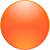 Environment
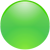 Sensing technologies for driving assist systems,
actuator & computer for antilock brake system (ABS) /
electronic stability control (ESC),
adaptive front-lighting system (AFS),
airbag sensors & electronic control units,
periphery monitoring system, instrument cluster,
rain sensor for automatic windshield wiper, etc.
Hybrid and electric vehicle components,
Products for fuel cell vehicles,
gasoline engine management system,
diesel engine management system,
starter, alternator, radiator, etc.
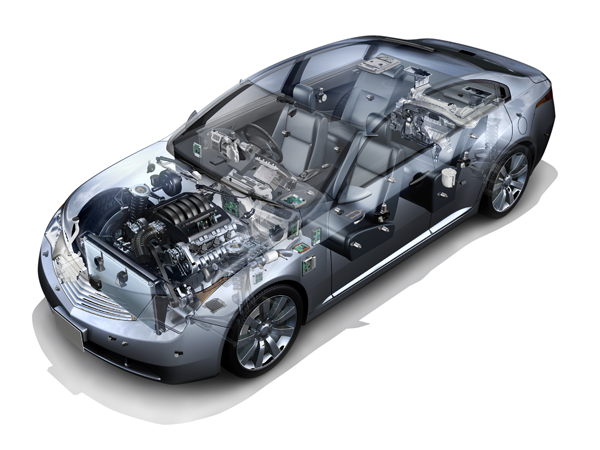 Comfort & Convenience
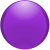 Car air-conditioning system,
air conditioner for buses, air purifier, 

Car navigation system, 
electronic toll collection system (ETC),
remote security system, 
remote touch controller, smart key, 
advanced vehicle operation system (AVOS), etc.
Main Products (Environment)
5 / 22
( Hybrid Vehicle Electronic Control Unit)
Starter
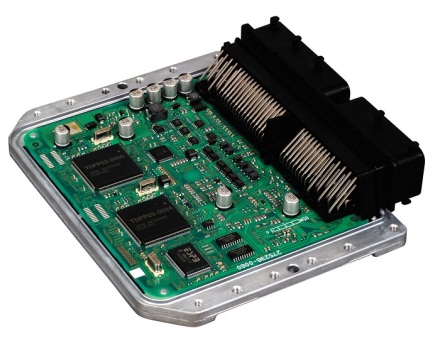 Radiator
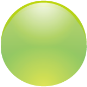 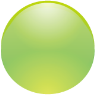 Alternator
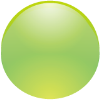 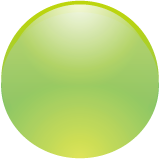 Gasoline Engine Management System
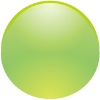 Environment
(Power Control Unit)
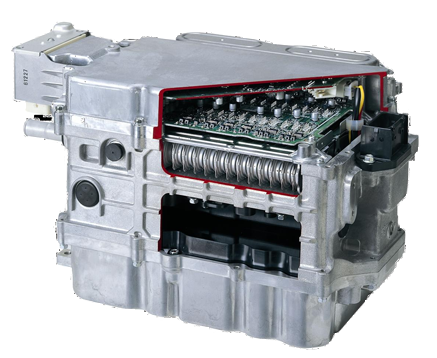 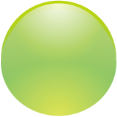 (Supply Pump for Passenger Cars)
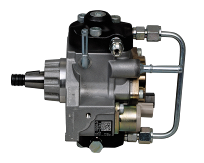 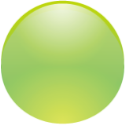 Hybrid and Electric
Vehicle Components
Diesel Engine Management System
Main Products (Safety)
6 / 22
Actuator & Computer
for ABS/ESC
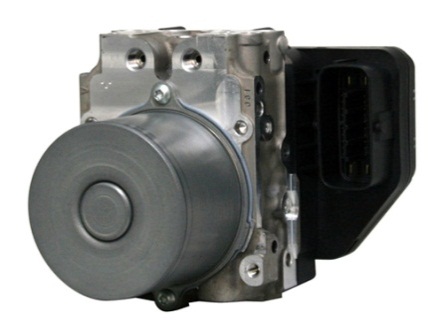 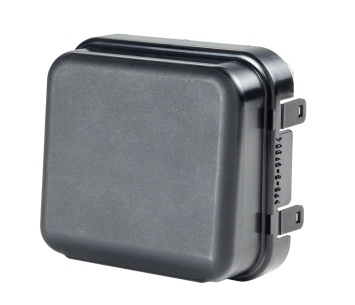 Sensing Technology for Driving Assist System
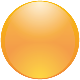 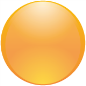 (ESC Unit)
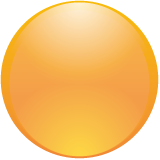 (Millimeter-Wave Radar Sensor)
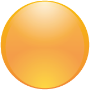 Headlamp Control System for AFS
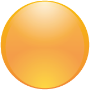 Airbag Sensor & Electronic Control Unit
Safety
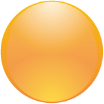 Instrument Cluster
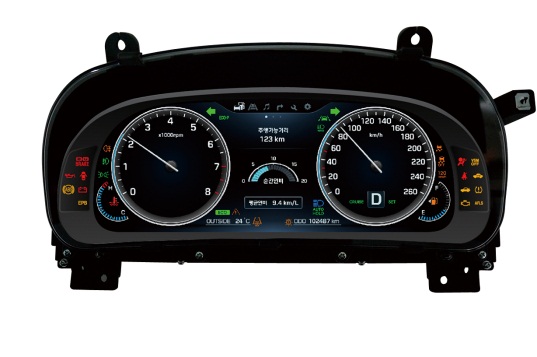 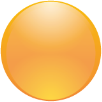 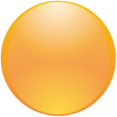 Periphery Monitoring System
Wiper System
（Full Graphic Type）
Main Products (Comfort / Convenience)
7 / 22
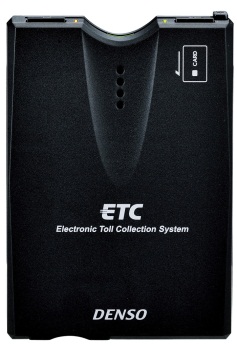 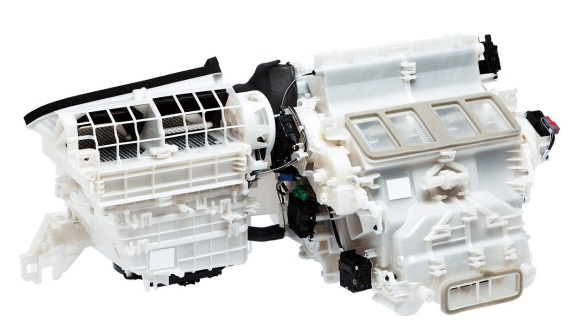 Air Purifier
Bus Air Conditioner
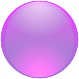 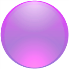 ETC On-Board
System
(HVAC Unit)
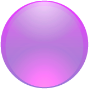 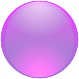 Air Conditioner System
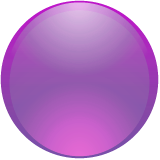 Remote Security 
System
Convenience
Comfort
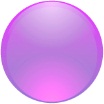 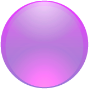 Car Navigation System
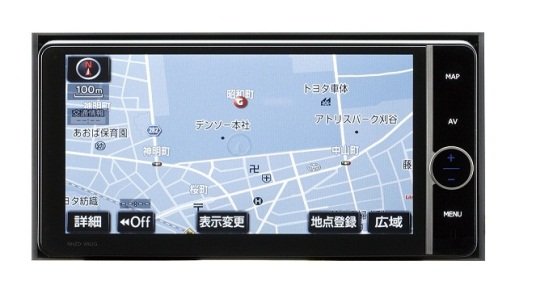 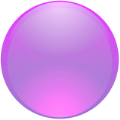 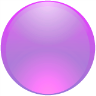 Advanced Vehicle
Operation System (AVOS)
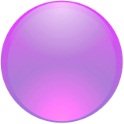 Smart Key
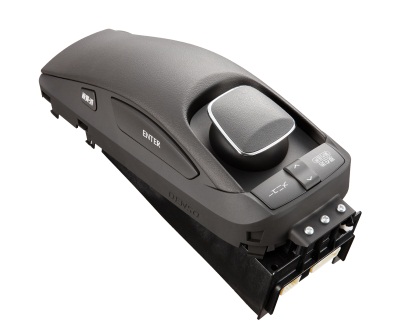 Remote Touch 
Controller
(Car Navigation System)
8 / 22
DENSO is ...
Automotive parts company
with embedded software
9 / 22
History and Future:
IVI System with Linux       in DENSO
IVI and Car Navigation with Linux
10 / 22
Back Ground (Before Linux)
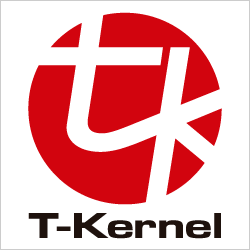 ~2008: DENSO developed Car Navigation by T-Kernel(RTOS).
            Source code has been increasing to over 5Million lines.
The Year, 2008, was a turning point in CE and Embedded system.
Smartphone launched
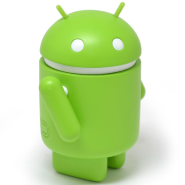 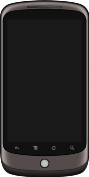 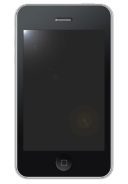 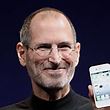 iPhone 3G and Android
CE/Embedded system have already used Linux for many products.
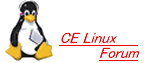 DENSO started developing Linux base Car Navigation system from 2008
IVI and Car Navigation with Linux
11 / 22
Gen1: Launching
2008-2012(L/O）
Gen2：Bringing up
2012-2016(L/O）
Gen3：Future
2016-2019（L/O?)
Join Linux Foundation and GENIVI.
AGL Platinum member
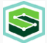 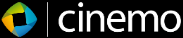 Car Navigation
Media Player
Bluetooth
Telematics
Browser
Radio
Voice Recognition
,,,,
Bluetooth
Telematics
Radio
,,,,
Car Navigation
Media Player
Browser
Voice Recognition
,,,,
Car Navigation
Media Player
Browser
Voice Recognition
,,,,
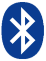 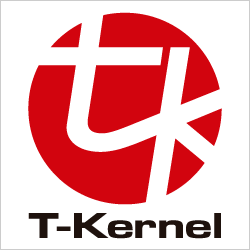 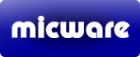 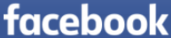 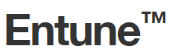 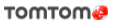 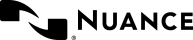 Integrate
Linux Apps
Reuse
proprietary
Open 
Collaboration &
Synergy
Proprietary software from tkernel to Linux AS IS.
50%
100%
50%
AGL distro
GENIVI/OSS
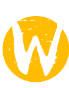 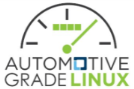 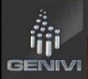 Original Linux
MOVE FAST in Next(3rd) Generation
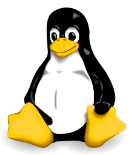 Gen1: Launching(Dark Ages)
12 / 22
Strategy: Reuse Proprietary Software as much as possible. ⇒　RTOS software migration.
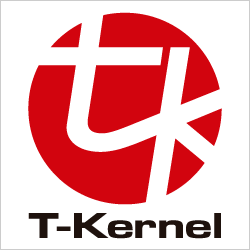 Get knowledge and Experience of Linux
Not get benefit because of much effort; own implementation
⇒　How to reuse Linux Ecosystem more??
Gen2: Bring Linux more(getting better)
13 / 22
Strategy: Reuse GENIVI/OSS as much as possible
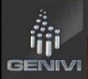 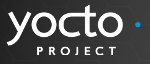 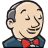 Gen2: Architecture and Interfaces
14 / 22
Target to use Standard Interface with OSS, GENIVI. Keep compatibility inter Products.
50% applications reusable!!
HMI
Telematics
Car Navigation
Back Guide Monitor
Media Player
Speech Recognition
Still depend on proprietary interface. This shall be common thought AGL!
HMI Framework
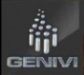 Persistency
DeviceMgr.
Wayland-IVI-Extension
AudioMgr.
DLT
Conn.
Mgr.
Life cycle
Automotive feature
CAN
plugin
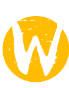 Wayland/
Westond
Gstrea
Mer
Systemd
EET
udev
contribute IVI requirement.
dhclient
pppd
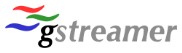 RPM
Filesystem
Socket
IPC
Use OSS
as it is.
ALSA
IVI-shell
TCPIP
Linux Kernel
DENSO is using Key standard interfaces, Graphic, Audio, and Log for applications to allows to reuse the application.
15 / 22
OSS Activity                 in DENSO
DENSO OSS achievement
System Architecture Team
16 / 22
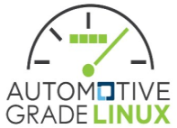 More than 100 engineers active working with Product development.
Bringing up OSS to Product ready!
Tech session in GENIVI/AGL!
Feedback product quality to OSS!!!
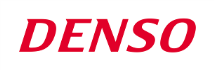 Expert Group
Expert Group
Expert Group
Alignment and harmonization
In technical point of view
Feedback
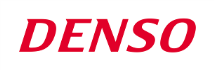 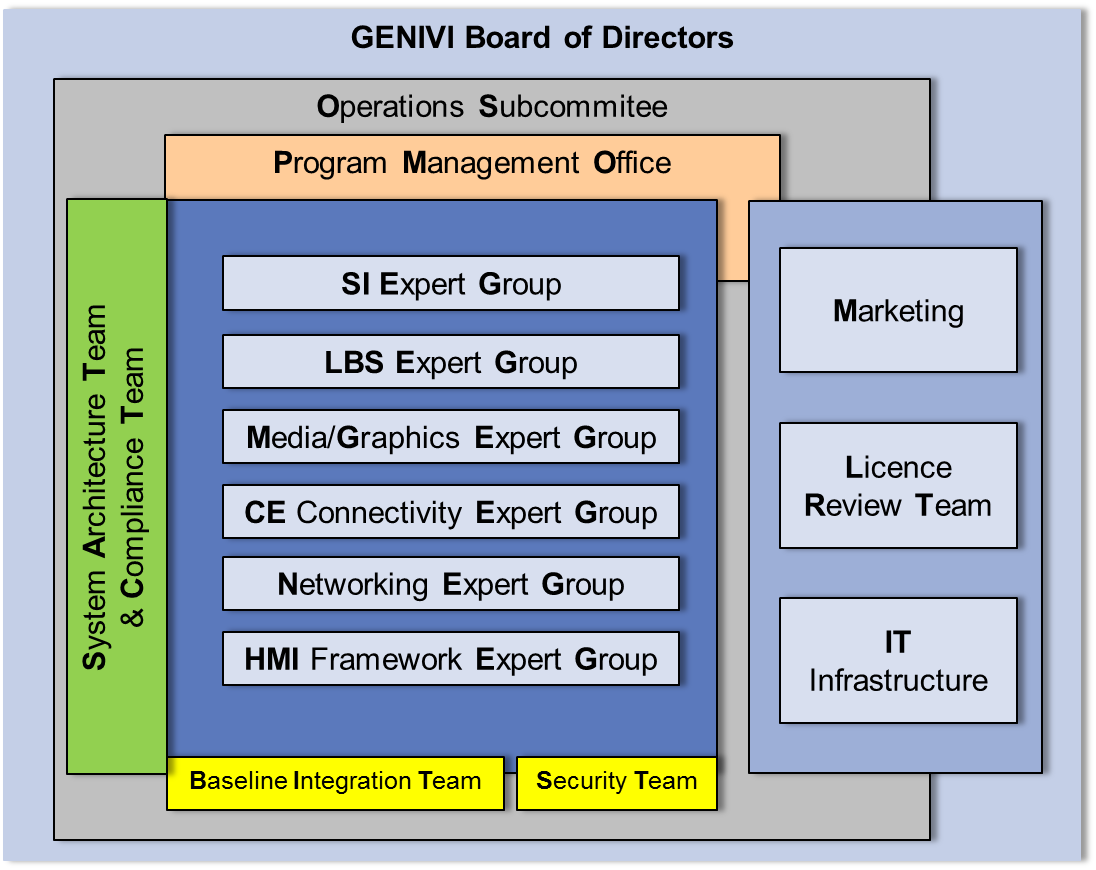 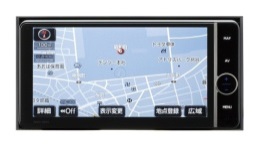 System Infrastructure: - Lifecycle management, Persistence subsystem
- Diagnostic Log and Trace (DLT)
Product
development
Media and Graphics: - Audio Manager
- IVI Layer Manager (Weston, ivi-shell extension)
Contribution
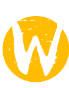 CE Connectivity: - Media-Playback, Smart Device Connectivity
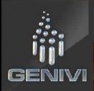 Networking: - Inter Node Communication (e.g. App processor and Vehicle processor) 
- Ethernet-based networking (e.g. AVB, DoIP)
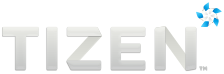 DENSO’s contributions are well-recognized in GENIVI !
“Most Valuable Contributor” for the 3rd consecutive years:2012: Jürnjakob Harder, 2013: Marko Hoyer, 2014: Nobuhiko Tanibata
DENSO OSS achievement for cockpit
17 / 22
DENSO can propose reference implementation for Franca IDL.
DENSO can propose reference implementation for Franca IDL.
Instrument cluster
ECU
Multimedia ECU
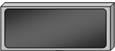 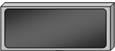 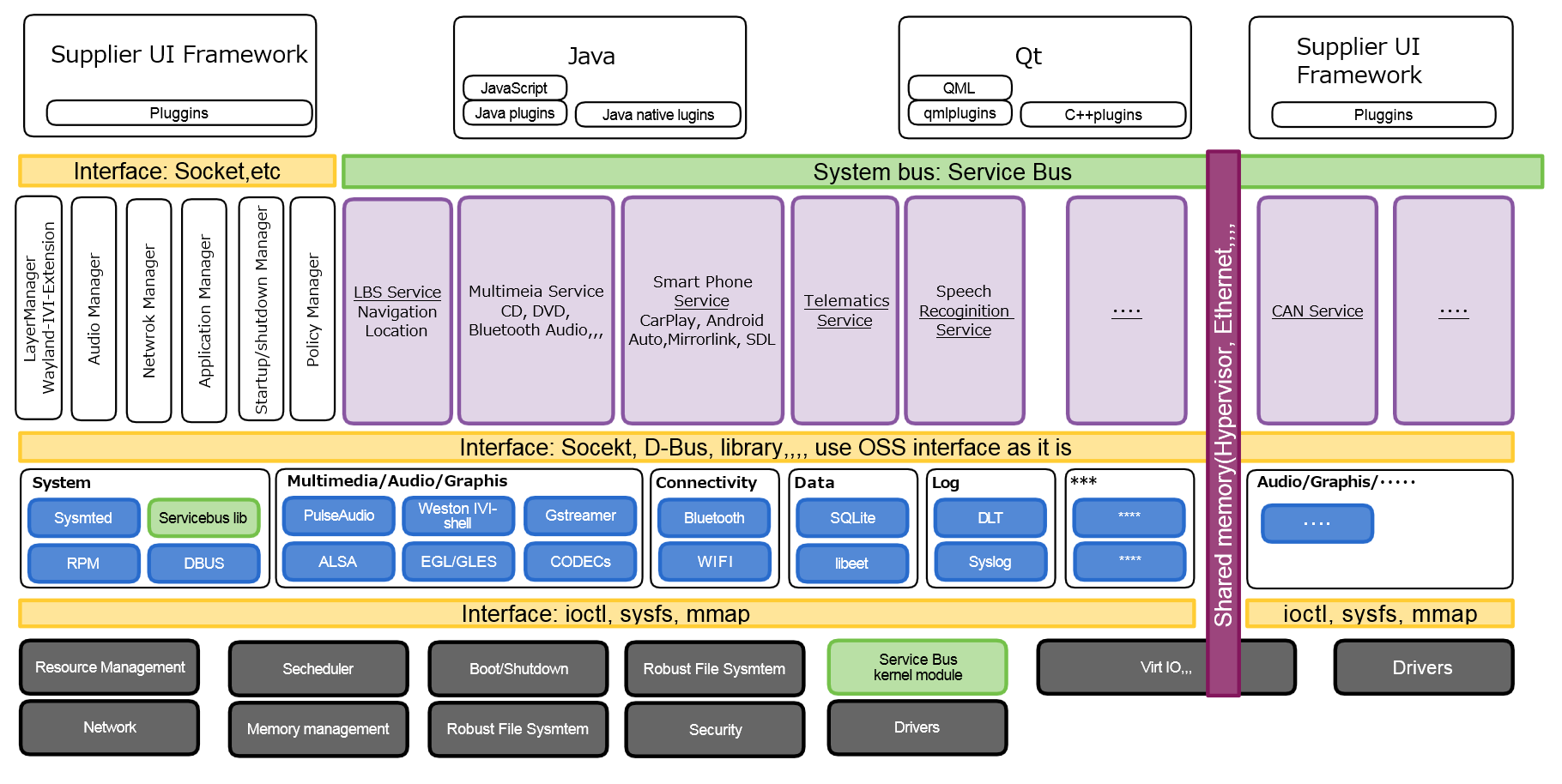 DENSO OSS achievement for cockpit
18 / 22
DENSO can propose Standard way to manage HMI to be displayed in Inter ECUs.
Instrument cluster
ECU
Multimedia ECU
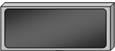 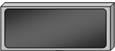 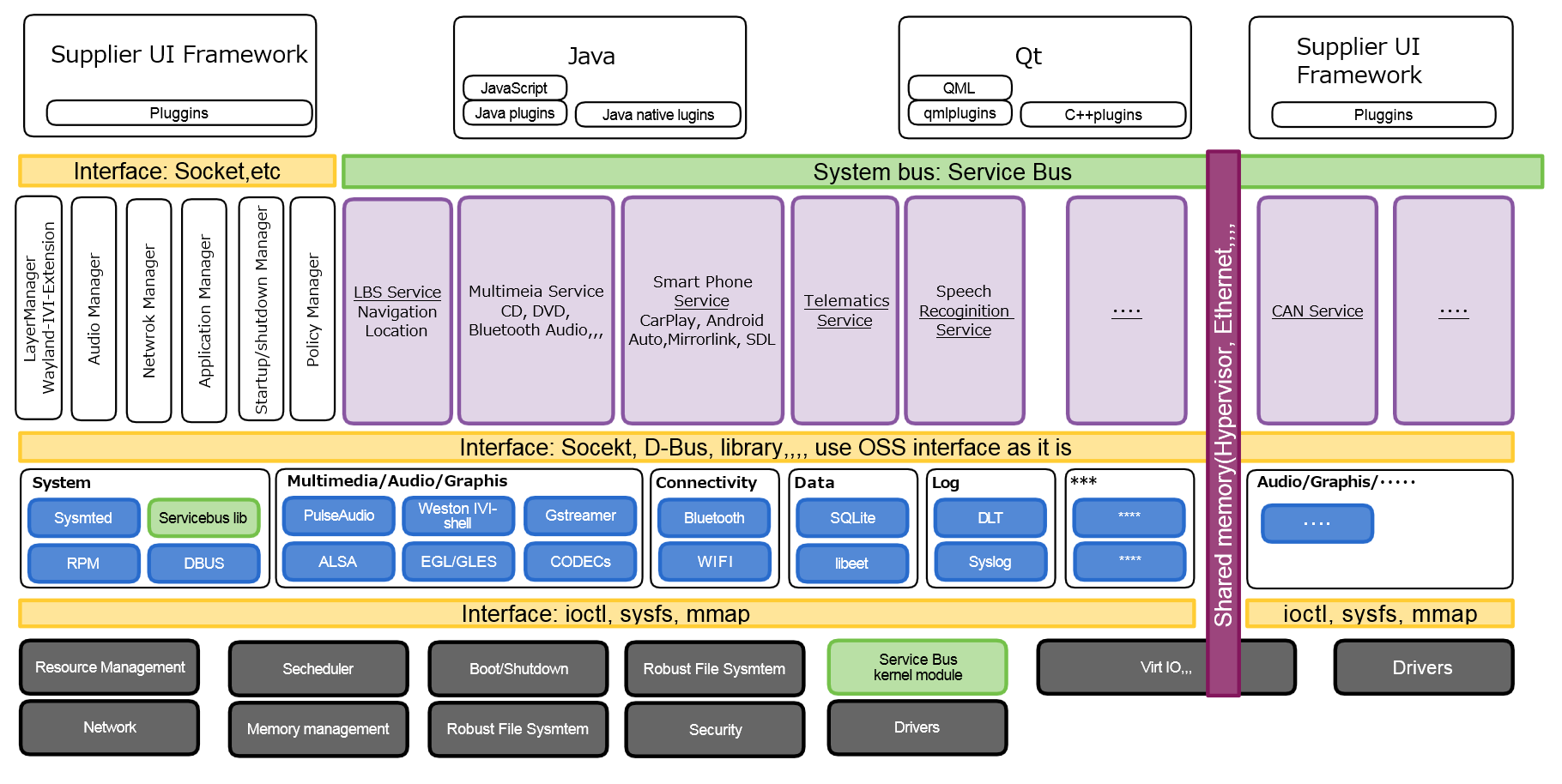 Telematics 
information
Traffic Jam information
Standard Protocol at Wayland/Weston
Several Physical communitcation would be supported. E.g. virtIO, EthernetAVB, or RTP
What DENSO can contribute to AGL
19 / 22
DENSO experience, 
Bringing up OSS to Product ready by Product dev. team
OSS contribution; in Product dev.team
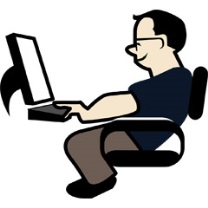 DENSO would like to / can contribute to AGL
Production ready components
Usecase and Quality for AGL to be product ready
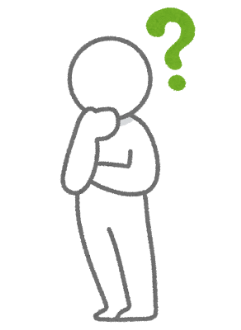 Why DENSO will do that ?
Next page will show why DENSO contributes them...
20 / 22
Vision of               Future products
DENSO Approach to “Cockpit System”
21 / 22
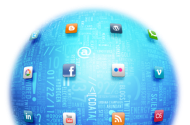 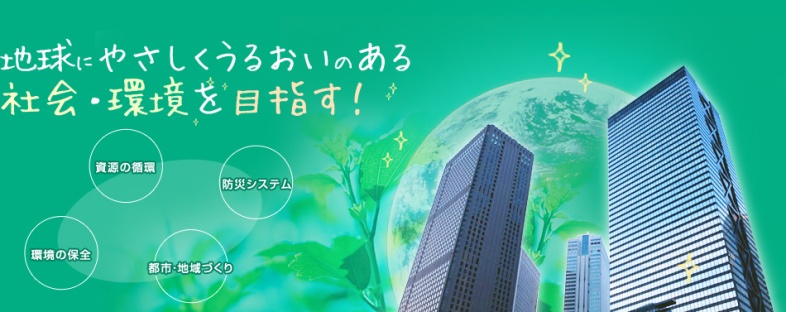 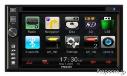 Society
DN Cockpit System
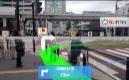 Infotainment
 Protect driver’s assets using information management
 Protect driver’s safety under the management of HMI
 Provide much more convenient environment using IT services
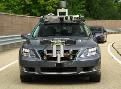 Society infrastructure
Big data
Mobility
Infotainment
Mobility
ADAS
ADAS
Human
Services
Vehicle control security access
Vehicle information control /notification
Cyber security
Software Update/Maintenance
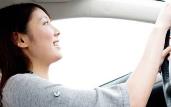 HMI management
Information management
Interaction / Communication
Recognition of driver’s condition
Intelligent HMI
Vehicle
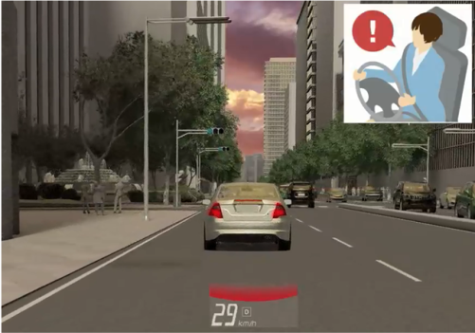 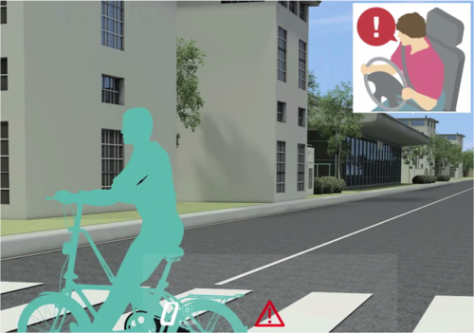 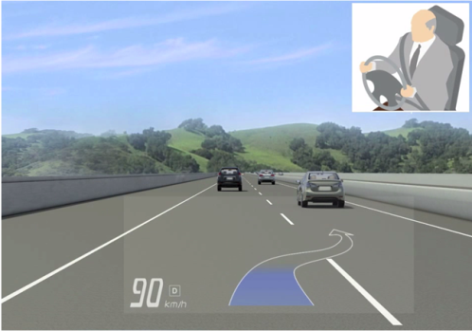 Driver’s Status
Face Direction
Evolution of vehicle (Environment/Safety/Convenience)
Driver’s Driving Style
Adaption to Driver’s status
Provide Enhanced Service based on HMI & Information Management
What is HMI Management
22 / 22
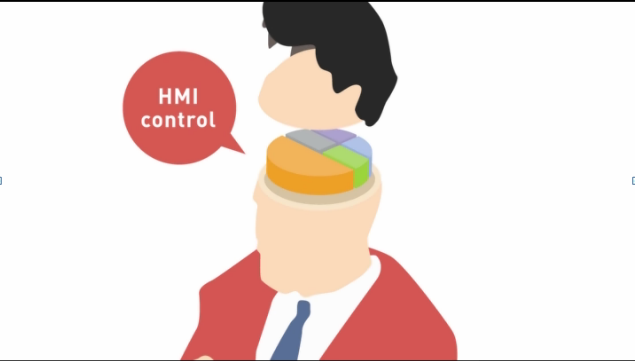 Key message
23 / 22
Those system cannot achieve only by DENSO ! 
More collaboration and Synergy is needed !
That is …
The ‘three-way satisfaction’ it refers to means that what benefits you, should ultimately also benefit your partners and society at large.
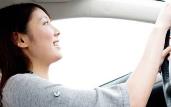 Customer
Sprits of SANPO-YOSHI
（三方よし)*
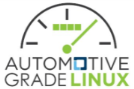 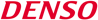 Supplier
Community
*:http://www.sanpoyoshi.net/sanpou-e/index-e.html
24 / 22
Thank you 
for your attention!